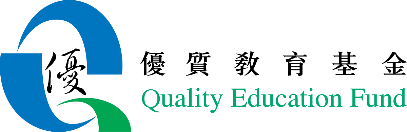 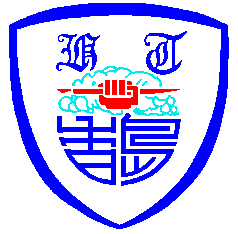 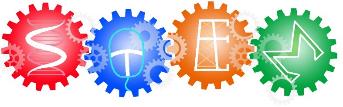 2020-2021優質教育基金推廣活動「STEM創客教室」主題網絡計劃總結分享會2021.7.24
校長致詞
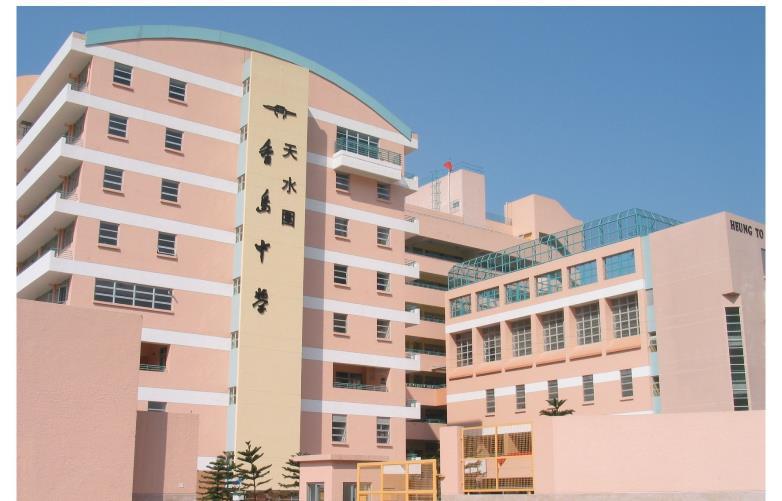 2001年建校，位於天水圍北（元朗區），鄰近濕地公園
千禧校舍，設有「創意科技教室」和 「STEM創客教室」
2
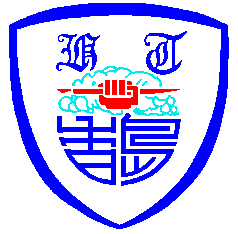 計劃簡介
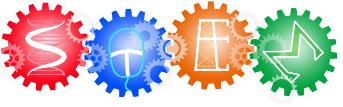 負責人：吳容輝校長
統籌員：陳錦嫦副校長
支援老師：
科學教育學習	
梁偉添(物理)、鍾顯持(物理) 、周英傑(化學) 、陳錦嫦(生物)
科技教育學習
鍾緒(電腦)、沈德成(電腦)
數學教育學習
王文斌、陳冠榮、梁子峰
活動助理：
顧日朗
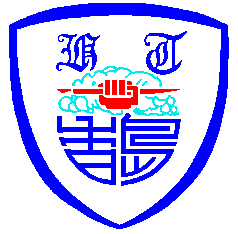 計劃目的及目標
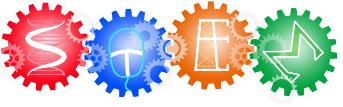 目的：為加強支援學校推廣STEM教育，共享「STEM創客教室」資源。

目標：
開放「STEM創客教室」為教師及學生提供設備和工具，讓學生進行STEM學習活動，提升他們的創造力及解決問題能力。
定期為中、小學生舉辦多樣化、與課程相關的STEM學習活動及比賽。
定期為課程領導舉辦STEM教育規劃和實施的課程，及安排參觀粵港澳大灣區的學校及高科技企業。
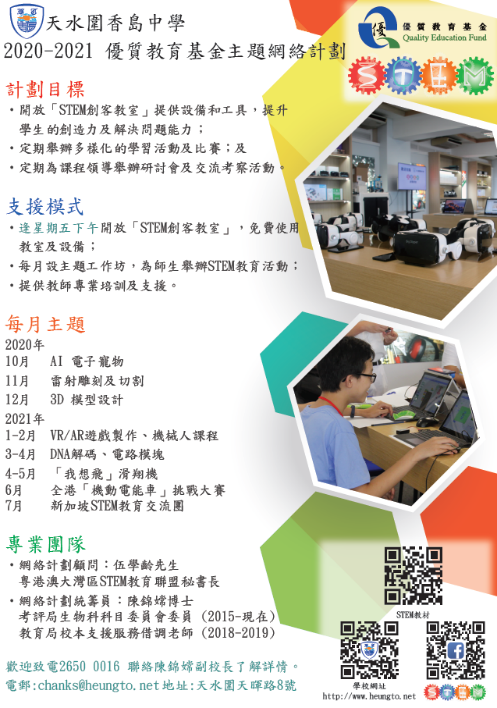 支援策略：
中小學只須經過預約，網絡計劃統籌員便會為參觀學校的老師及學生擔任導師，安排STEM學習活動、講座、工作坊等，或者參觀相關的學校及高科技企業。
「STEM創客教室」定期開放，老師可借用空間及設備，與學生一同進行STEM學習活動。
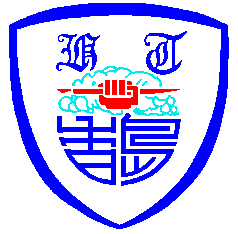 計劃前會議
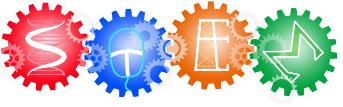 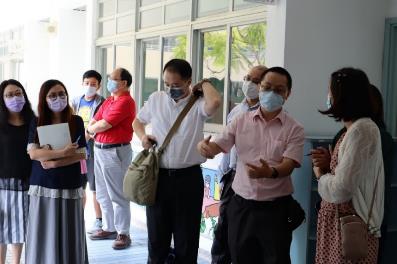 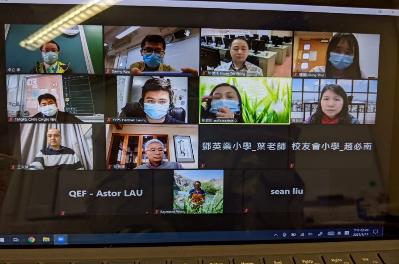 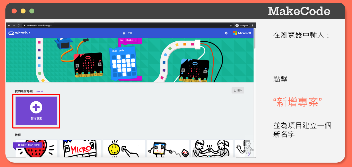 網上發佈教材
10月「AI電子寵物」
11月「VR課程」
12月「3D打印(Tinkercad)」
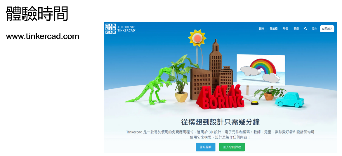 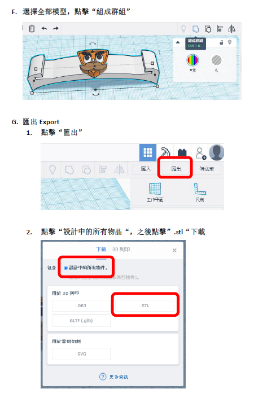 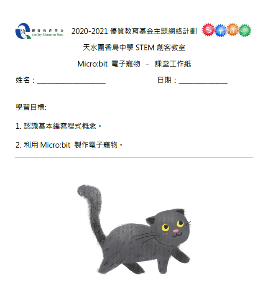 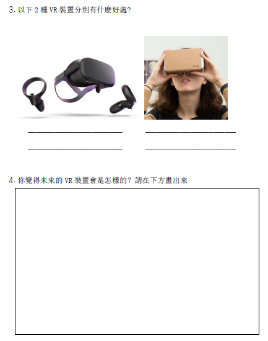 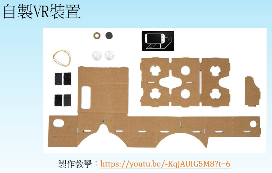 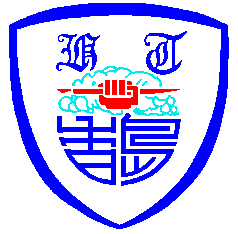 網上發佈教材
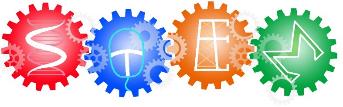 1月「Minecraft編程工作坊」
3月「 AI電子寵物進階篇 - 動作」互動
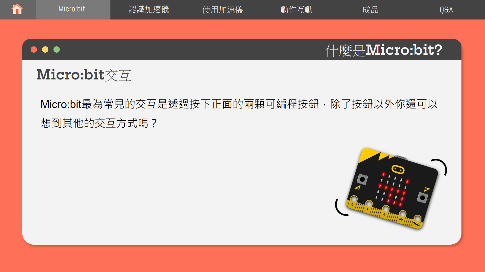 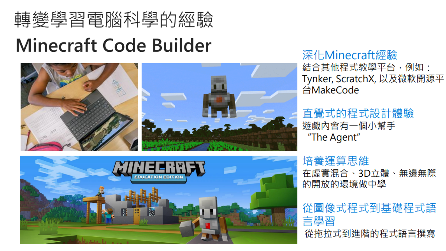 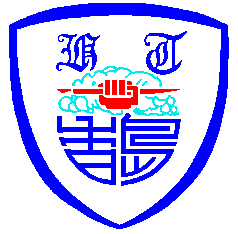 學生工作坊(網上)
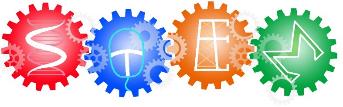 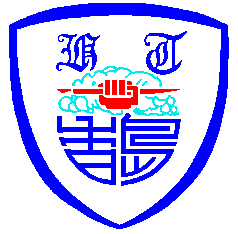 同儕跨校備課
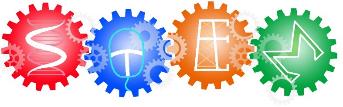 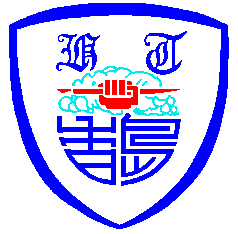 同儕跨校觀課及議課
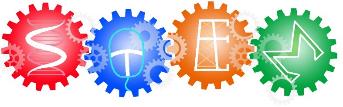 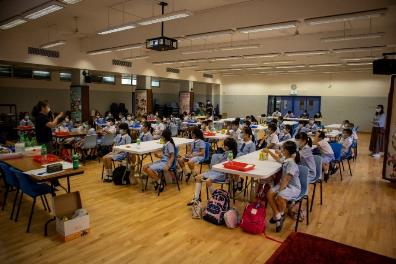 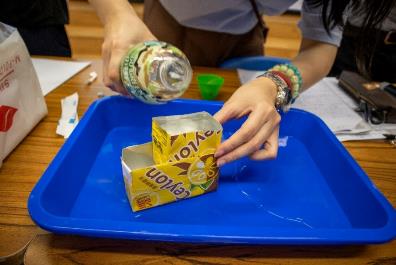 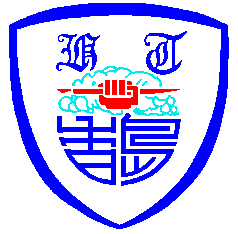 教師工作坊(到訪小學)
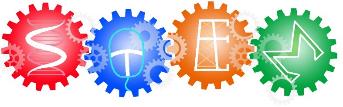 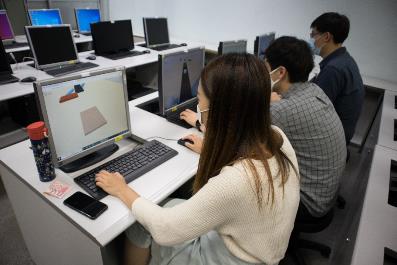 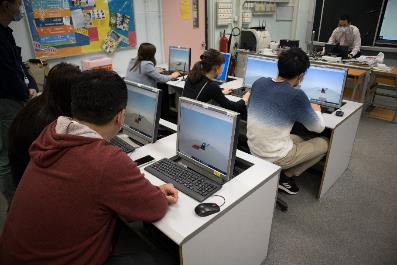 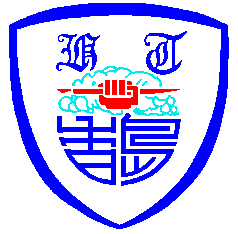 教師工作坊(到訪小學)
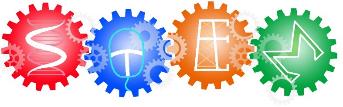 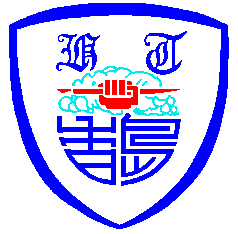 教師工作坊(到訪小學)
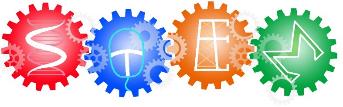 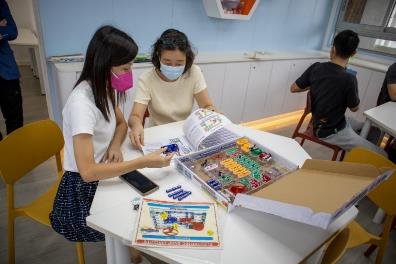 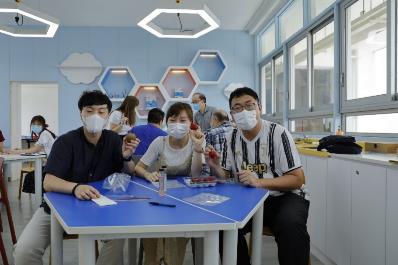 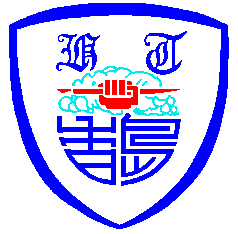 學生工作坊(到訪小學)
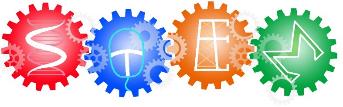 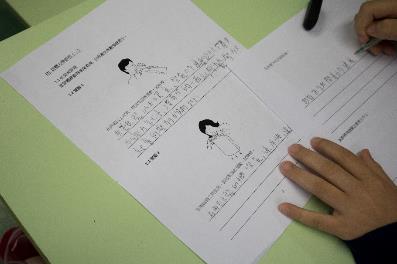 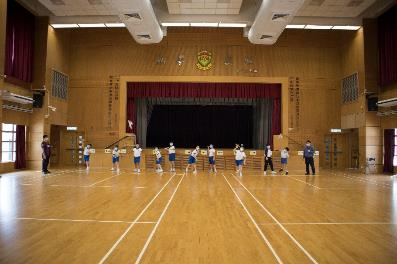 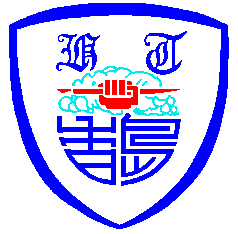 教師工作坊(STEM創客教室)
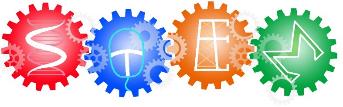 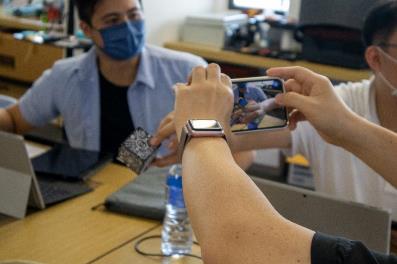 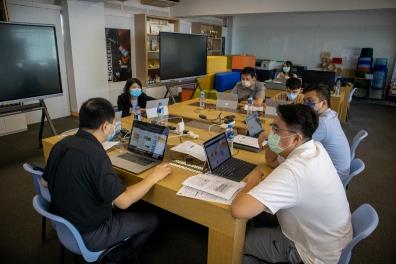 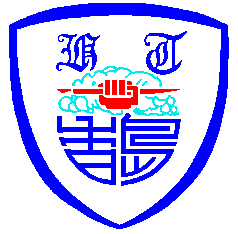 教師工作坊(STEM創客教室)
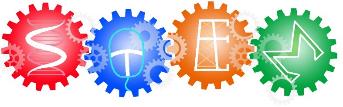 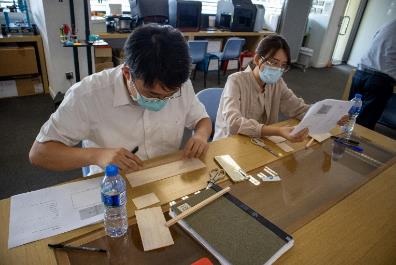 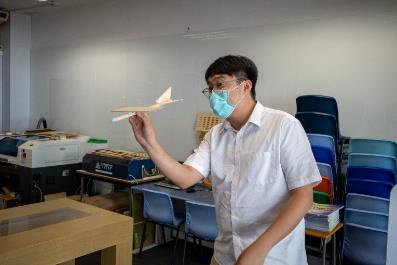 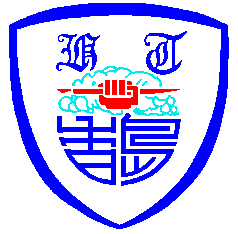 教師工作坊(STEM創客教室)
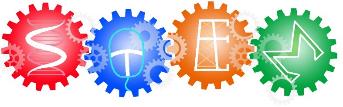 鐳射切割雕刻
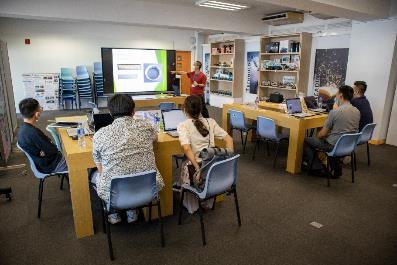 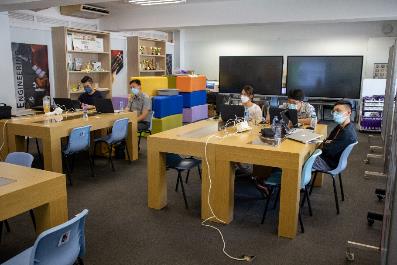 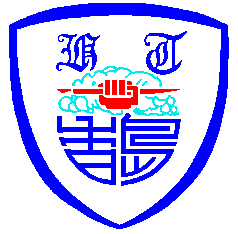 教師工作坊(STEM創客教室)
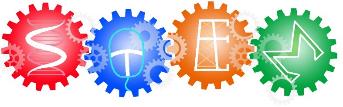 MEV機動車工作坊
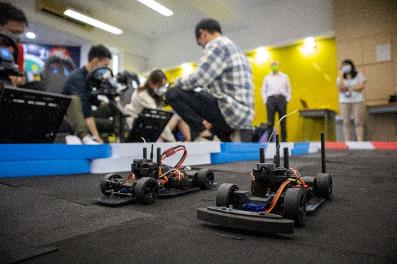 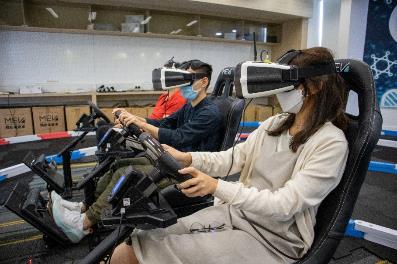 科學園考察
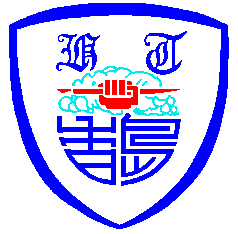 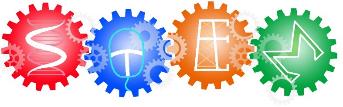 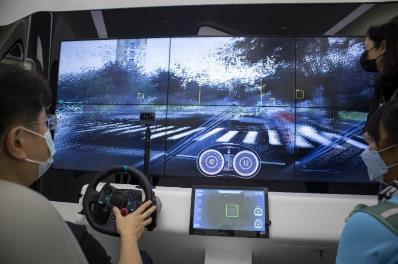 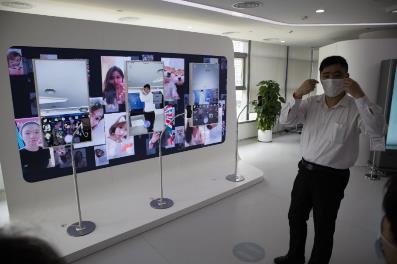 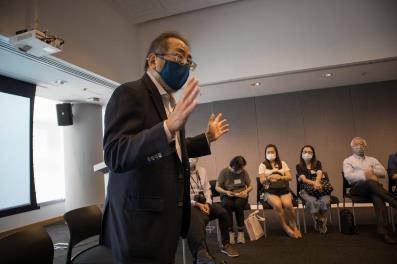 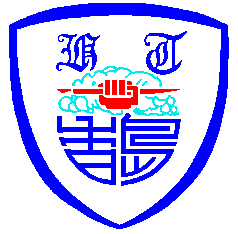 STEM FOR ALL活動日
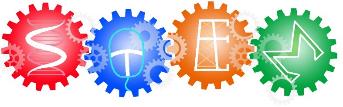 日期：10/7/2021
時間：9:30-12:30
形式：STEM FOR ALL活動日
出席人數：60師生及家長
超過10間小學
東華三院姚達之紀念小學(元朗)
保良局道教聯合會圓玄小學
屯門官立小學
和富慈善基金李宗德小學
東華三院李東海小學
佛教陳榮根紀念小學
十八鄉事委員會公益社小學
世界龍岡學校劉德容紀念小學
鳳溪廖潤琛紀念學校
九龍塘宣道小學
德望小學
內容：進行7個課程
水果DNA
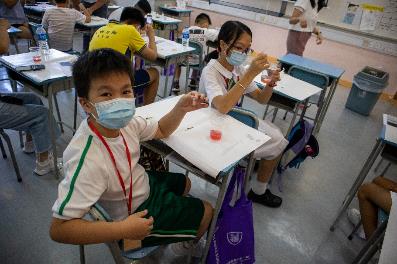 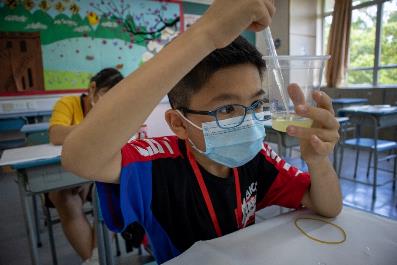 智慧寵物
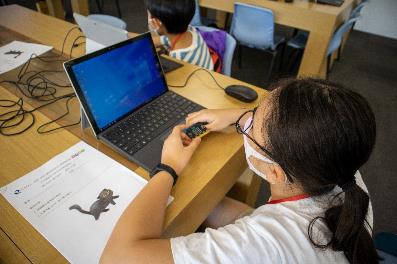 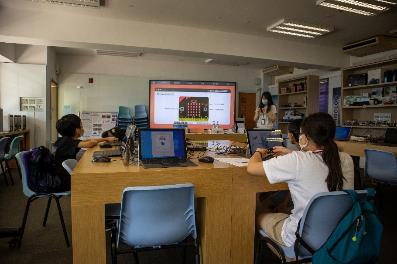 VR模擬飛行
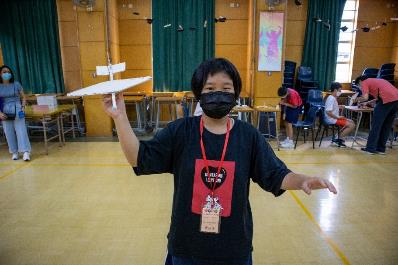 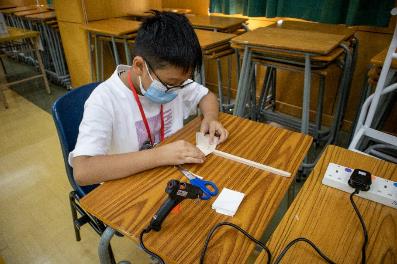 實境方程式：我們的夢幻車隊
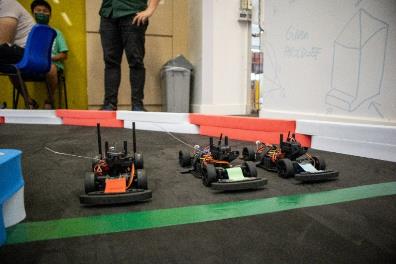 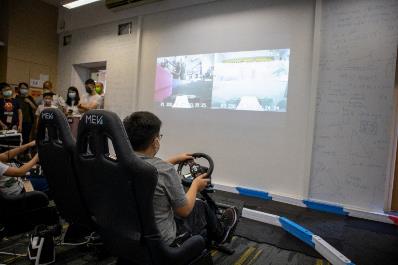 小小設計師 / 獨一無異紀念品
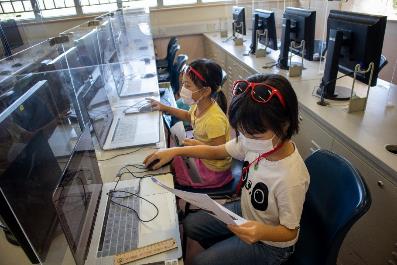 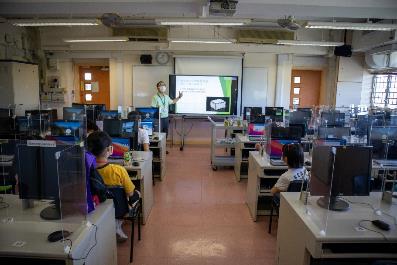 跨平台實時立體遊戲工程師
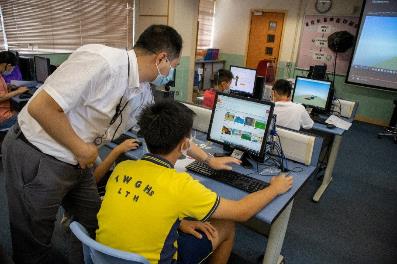 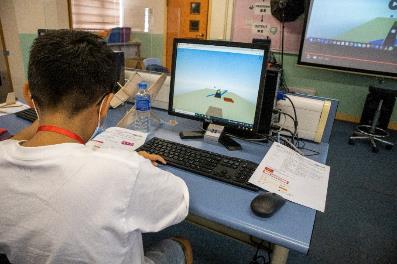 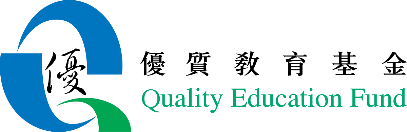 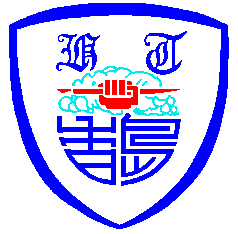 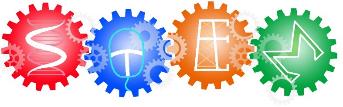 2020-2021優質教育基金推廣活動「STEM創客教室」主題網絡計劃總結分享會謝謝支持!